http://www.purplemath.com/modules/polyends5.htm
Math 30-1
1
3.1 Characteristics of Polynomial Functions
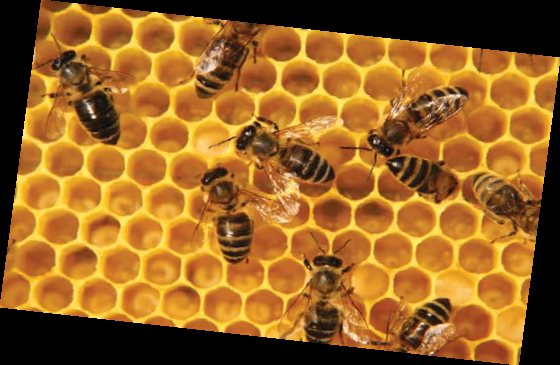 A cross-section of a honeycomb
has a pattern with one hexagon surrounded by six more hexagons. Surrounding these is
a third ring of 12 hexagons, and so on.
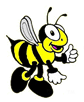 The quadratic function h (r) that models the total number of hexagons in a honeycomb, where r is the number of rings is
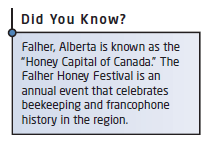 This could also be referred to as a
Polynomial Function.
Math 30-1
2
Identifying Polynomial Functions
Any  function in the form:
f(x) = anxn + an-1xn - 1 + an - 2xn -2  + … + a1x + a0 
where
x is a variable
the coefficients of the variable,  an , an - 1 …. a0 , are real numbers
n is a whole number
Circle only the polynomial functions.
y =  2
y = 4x-3 + 8x2 + 3x - 2
Explain why the other functions are not polynomials.
3
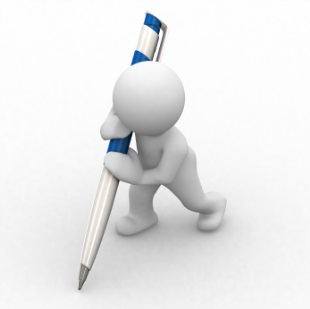 More Vocabulary
f(x) = anxn + an-1xn - 1 + an - 2xn -2  + … + a1x + a0
The degree of the polynomial function is n, 
    the exponent of the greatest power of x.
     relates to the number of changes of direction on the graph of the function
     relates to the direction of opening or end behaviour of graph
The leading coefficient is an, 
    the coefficient of the greatest power of x.
    relates to the direction of opening or end behaviour of graph

The constant term is a0, since x0.
     relates to the y-intercept of the graph of the function
degree of 4
+1
-6
4
Math 30-1
Characteristics of Polynomial Functions
Odd Degree Polynomial Functions
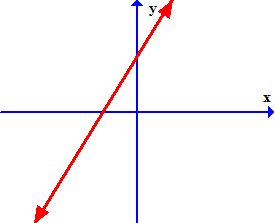 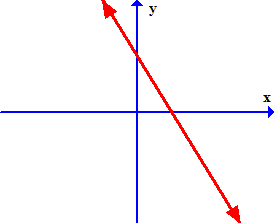 5
Math 30-1
Even Degree Polynomial Function
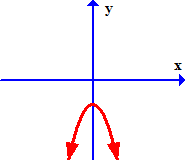 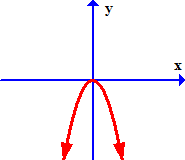 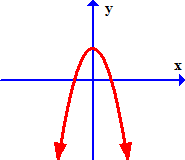 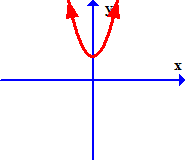 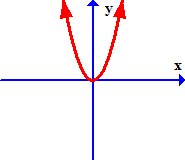 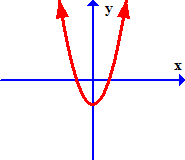 6
Math 30-1
Your Turn: Graph the given polynomial function and identify the characteristics
7
Math 30-1
Your Turn: Graph the given polynomial function and identify the characteristics
8
Math 30-1
Your Turn: Graph the given polynomial function and identify the characteristics
9
Math 30-1
Use the following information to answer the next four questions
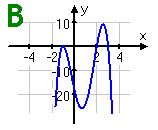 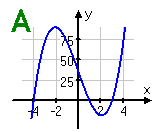 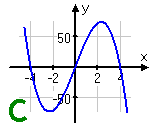 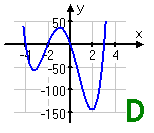 Which graph could represent a polynomial whose leading term is –3x4  +… ?
B
Which graph could represent a polynomial whose leading term is 3x4  +… ?
D
Which graph could represent a polynomial whose leading term is 4x3  +… ?
A
Which graph could represent a polynomial whose leading term is -4x3  +… ?
C
Math 30-1
10
Identify the following characteristics for each polynomial function:
• the type of function and whether it is of even or odd degree
• the end behaviour of the graph of the function
• the number of possible x-intercepts
• whether the function will have a maximum or minimum value
• the y-intercept
f (x) = x4 + x2 - x + 10
g (x) = -x3 + 8x2 + 7x - 1
Quartic function, degree 4, even
Cubic function, degree 3, odd
End behaviour   +    +
End behaviour   +    -
At most 4 x-intercepts
At least no x-intercepts
At most 3 x-intercepts
At least one x-intercept
Absolute minimum value
Neither max nor min
y-intercept at 10
y-intercept at -1
11
Math 30-1
The height, h, in metres, above the ground of an object dropped from a height of 60 m is related to the length of time, t, in seconds, that the object has been falling. The formula is h = -4.9t2 + 60.
a)  What is the degree of this function?
b)  What are the leading coefficient and constant of this function?        c)   What does the constant represent?
d)  What are the restrictions on the domain of the function?
e)   Describe the end behaviour of the graph of this function.
f)   Use the formula to determine how long an object will take to hit the ground if it is dropped from a height of 60 m  (nearest tenth of a second).
Assignment:
Page 114
1, 2, 3, 5, 6, 9, C4
Math 30-1
12